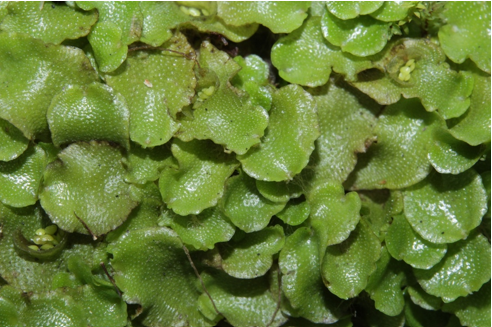 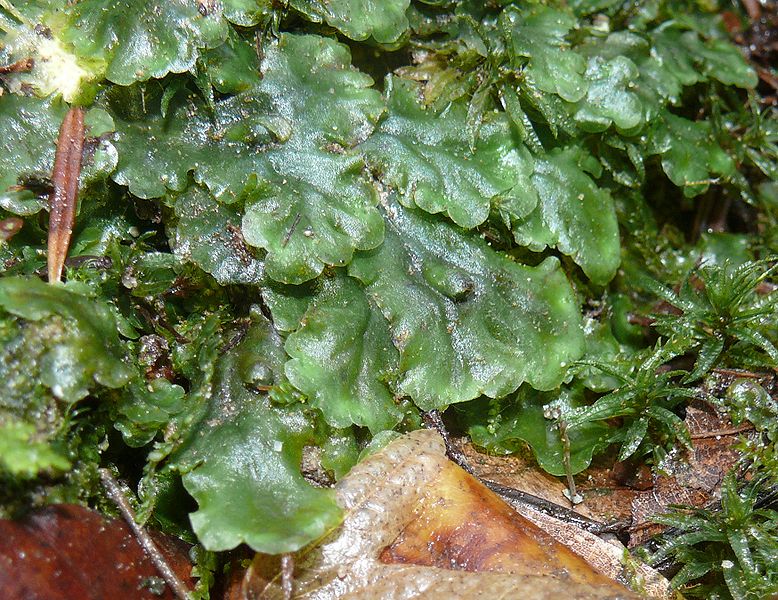 Lunularia cruciata is a type of leafy liverwort.
It can be found growing in patches on wet areas such as the banks of streams or river, wet woodland areas and even on rocks.
Common pellia (Pellia epiphylla) is a type of liverwort
URL: https://commons.wikimedia.org/wiki/File:Lunularia_cruciata_(a,_144340-481024)_6579.JPG
Attribution: HermannSchachner, CC0, via Wikimedia Commons
URL: https://commons.wikimedia.org/wiki/File:Pellia_epiphylla_200108.jpg
Attribution: Bernd Haynold, CC BY-SA 3.0 &lt;https://creativecommons.org/licenses/by-sa/3.0&gt;, via Wikimedia Commons
Hornworts like this Ceratophylum demersum grow in damp places and can grow like tiny weeds in a garden.
Why do you suppose these are called hornworts ?
This hornwort is growing on the side of a tree.
URL: https://commons.wikimedia.org/wiki/File:Ceratophyllum_demersum,_hornwort,_rigid_hornwo rt,_coontail,_or_coon%27s_tail._.jpg
Attribution:Renjusplace, CC BY-SA 3.0 &lt;https://creativecommons.org/licenses/by-sa/3.0&gt;, via Wikimedia Commons
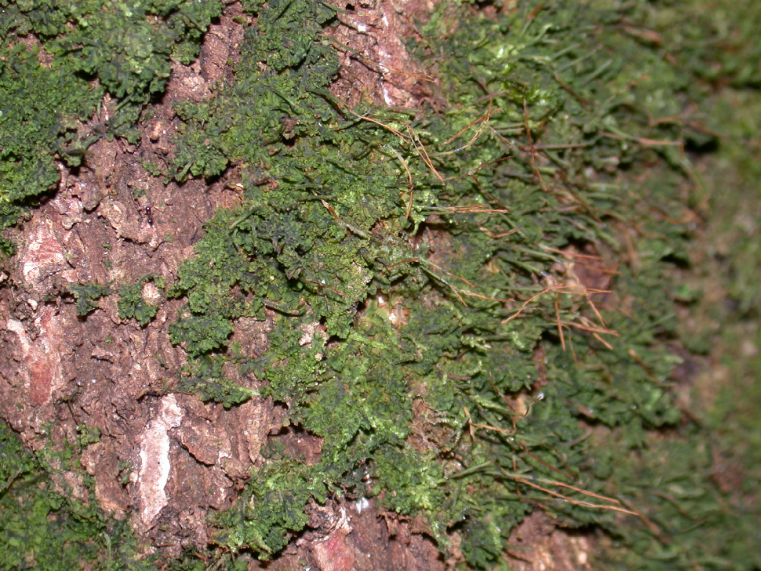 URL: https://commons.wikimedia.org/wiki/File:Dendroceros.jpg
Attribution: J.Ziffer, Public domain, via Wikimedia Commons
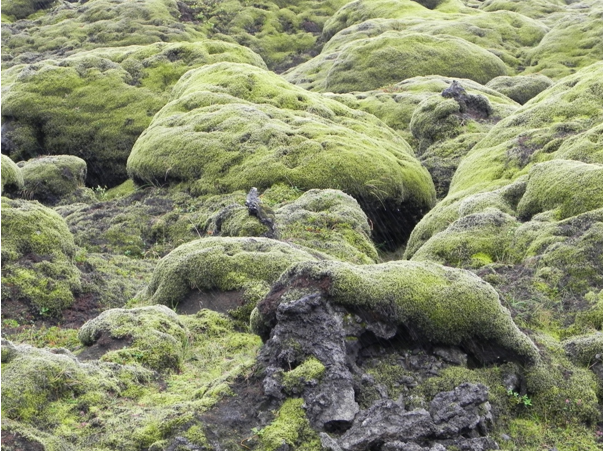 Moss can cover the ground and rocks like a carpet!
URL: https://commons.wikimedia.org/wiki/File:Route_1_,_Between_Vik_and_Kirkjub%C3%A6jarklaustur_-_panoramio_(7).jpg
Attribution: Patrick Nouhailler's…, CC BY-SA 3.0 <https://creativecommons.org/licenses/by-sa/3.0>, via Wikimedia Commons
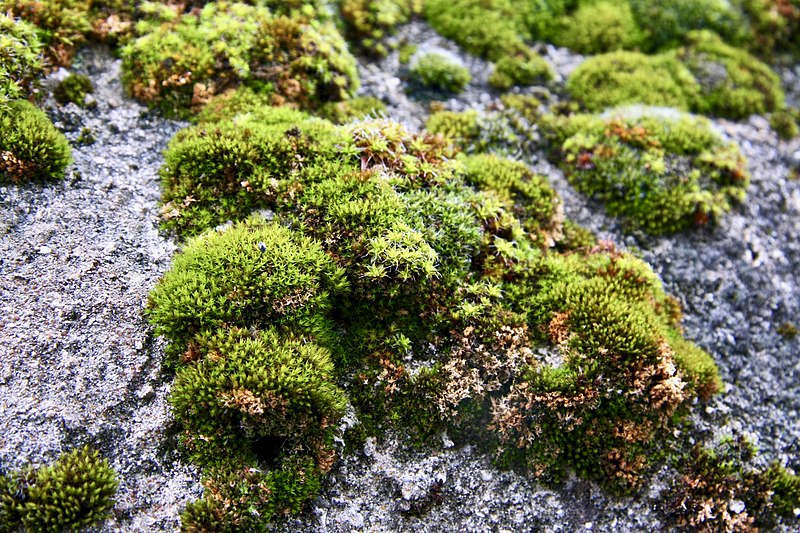 This moss is growing on a concrete wall.
URL: https://commons.wikimedia.org/wiki/File:MossOnConcreteWall.jpgceae
Attribution: Wvangeit, CC BY-SA 4.0 <https://creativecommons.org/licenses/by-sa/4.0>, via Wikimedia Commons